筆頭
演者
顔写真/Portrait Photo of the first author
演題番号/poster number
演題名/Title
筆頭演者名/First author，共同演者名/Co-authors
所属/Affiliation
目　的/Purpose
結　果 /Result
推奨フォント：MS明朝、MSP明朝、MSゴシック、MSPゴシック、Arial
Fonts recommended: MS明朝、MSP明朝、MSゴシック、MSPゴシック、Arial

推奨サイズ：30pt程度をお勧めします。
Font size: 30pt is recommended.

レイアウトは自由にご調整ください。
Please feel free to adjust the layout.
推奨フォント：MS明朝、MSP明朝、MSゴシック、MSPゴシック、Arial
Fonts recommended: MS明朝、MSP明朝、MSゴシック、MSPゴシック、Arial

推奨サイズ：30pt程度をお勧めします。
Font size: 30pt is recommended.

レイアウトは自由にご調整ください。
Please feel free to adjust the layout.
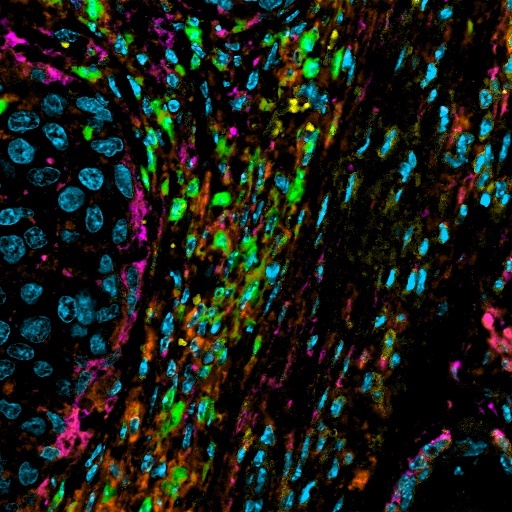 SAMPLE
方　法/ Method
推奨フォント：MS明朝、MSP明朝、MSゴシック、MSPゴシック、Arial
Fonts recommended: MS明朝、MSP明朝、MSゴシック、MSPゴシック、Arial

推奨サイズ：30pt程度をお勧めします。
Font size: 30pt is recommended.

レイアウトは自由にご調整ください。
Please feel free to adjust the layout.
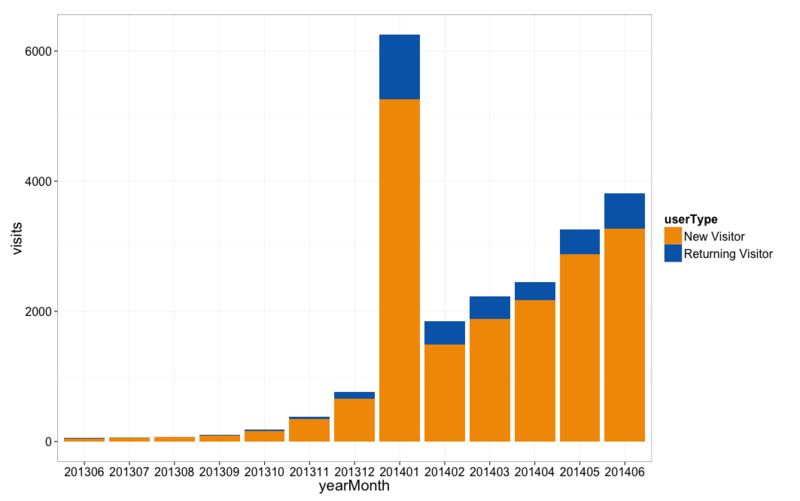 SAMPLE
考　察/Discussion
推奨フォント：MS明朝、MSP明朝、MSゴシック、MSPゴシック、Arial
Fonts recommended: MS明朝、MSP明朝、MSゴシック、MSPゴシック、Arial

推奨サイズ：30pt程度をお勧めします。
Font size: 30pt is recommended.

レイアウトは自由にご調整ください。
Please feel free to adjust the layout.
[必須/mandatory]

COI開示/COI Disclosure